Programa d'acceleracióBEFuture
Sessió informativa
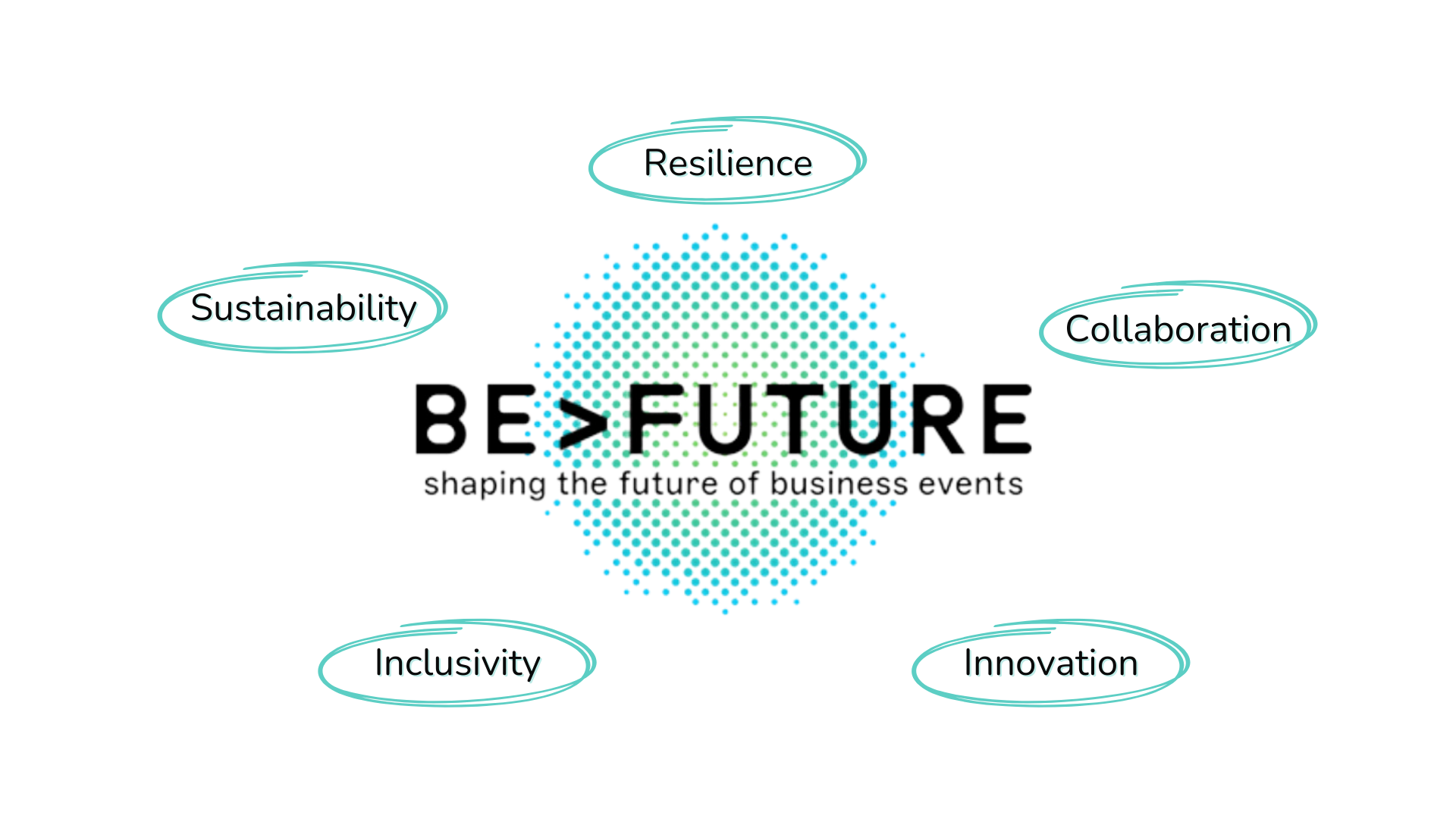 En què consisteix el projecte BEFuture ?
BEFuture vol contribuïr a impulsar un canvi positiu en el sector dels esdeveniments de negocis a tota Europa.
La nostra missió és  transformar la indústria perquè sigui més regenerativa, resilient i responsible.
Programa :
Single Market Programme (SMP) – Comissió Europea

Pressupost:
4,1 M EUR

Calendari:
setembre 2023 – març 2026
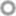 Socis:
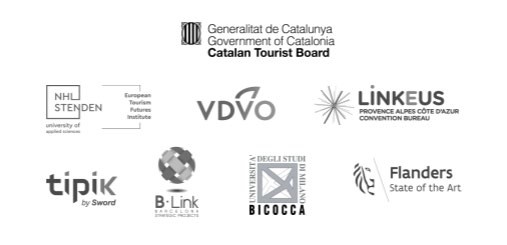 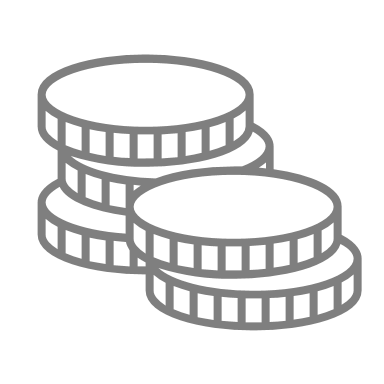 En què consisteix el projecte BEFuture ?
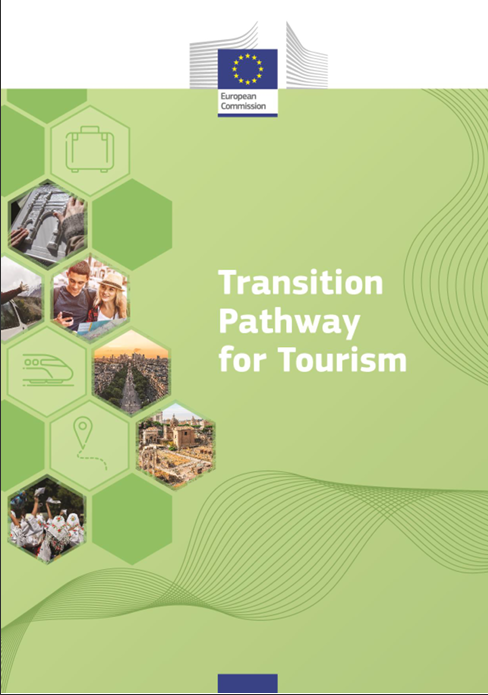 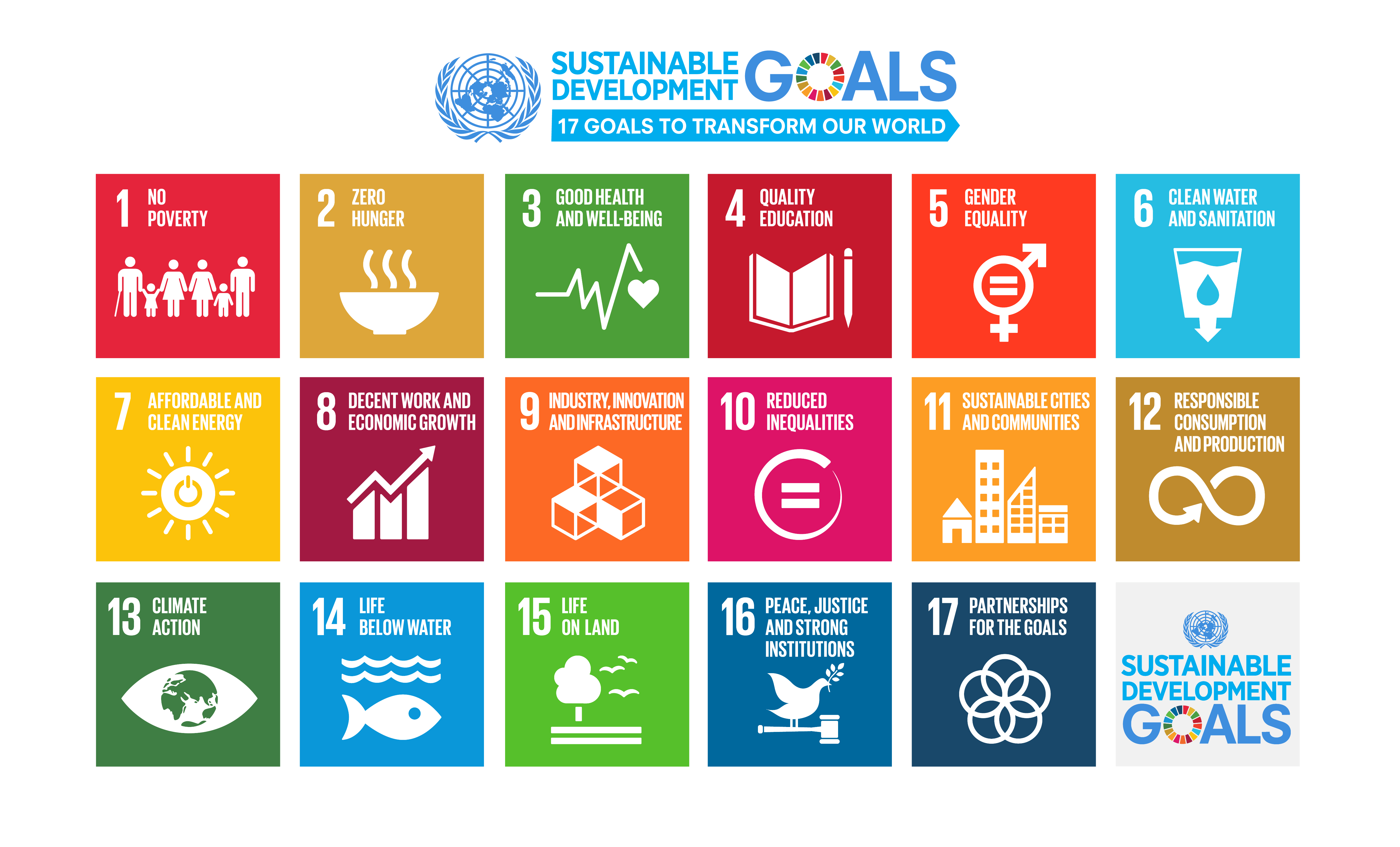 Alineat amb el Tourism Transition Pathways i els Objectius de Desenvolupament Sostenible, prioritza la sostenibilitat, la inclusió i els impactes positius en el temps.
Objectius:
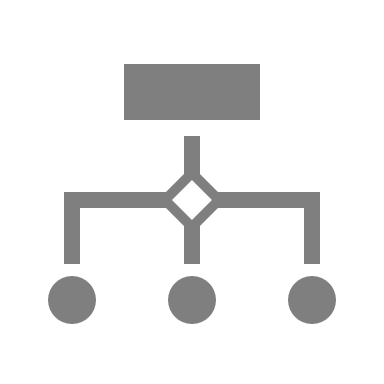 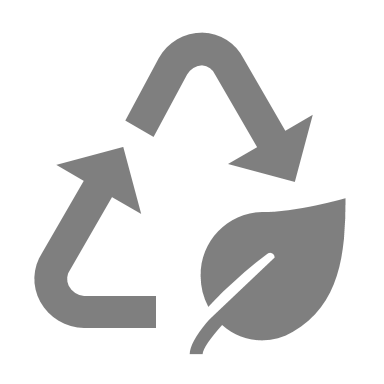 Co-dissenyar solucions amb tot l'ecosistema de turisme de reunions per tenir un impacte positiu permanent en el temps
Crear nous models de negoci que enforteixin la sostenibilitat , la digitalització i la resiliència.
Programa d’Acceleració
Catalunya
Convocatòria Programa Acceleració
Bossa de 450.000 euros
Import de la subvenció: 20.000 – 30.000 €.
Si el pressupost del projecte és més alt, es pot finançar amb altres recursos

Mínim 8 projectes màxim 15
Objectius de la convocatòria
Facilitar la innovació i el desenvolupament d’un Mínim Producte Viable (MPV)
Transformar idees innovadores en MPV mitjançant IA, IoT, Blockchain, robòtica i materials sostenibles...
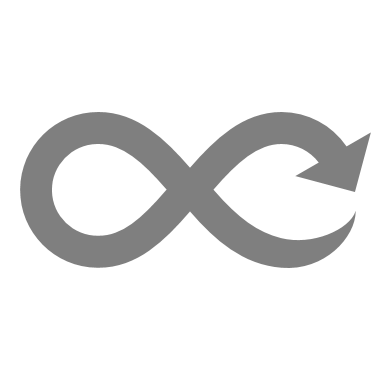 Millorar l'escala i la comercialització de solucions innovadores ja testejades
Transformar projectes pilot o les primeres etapes de desenvolupament en models de negoci factibles per a l'entrada al mercat
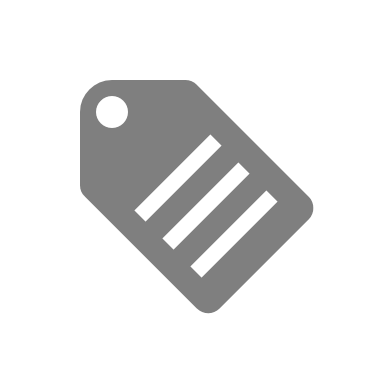 Reforçar la col·laboració dins de l'ecosistema
Foment de la col·laboració i iniciatives conjuntes en el sector del turisme de negocis (Business Events – BE)
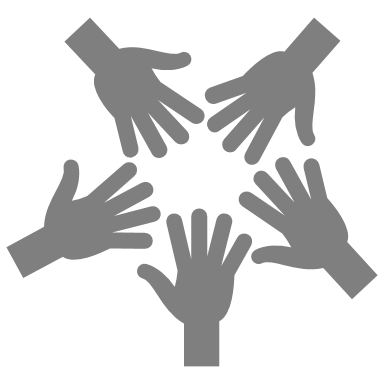 Qui es pot presentar
Podran ser entitats beneficiàries de les subvencions:
Les petites i mitjanes empreses (PIMEs) amb seu social a Catalunya.
Les agrupacions de quatre entitats, com a màxim, en les quals:
Totes les entitats són PIMES o
L'agrupació inclou mínim una PIME i mínim una entitat pública, privada o sense ànim de lucre que sigui instrumental per a la realització del projecte.


Consell:
No estàs segur/a que la teva empresa és un PIME? Comprova-ho la definició de PIME segons la UE recomanació 2003/361 .
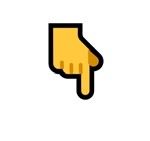 Àmbits en els que es poden centrar els projectes
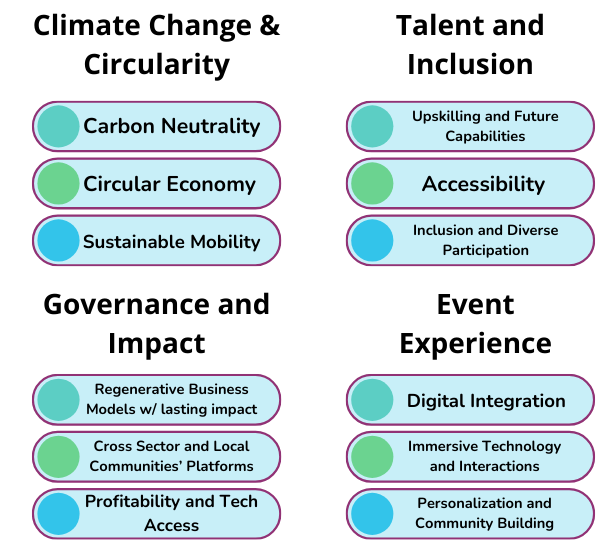 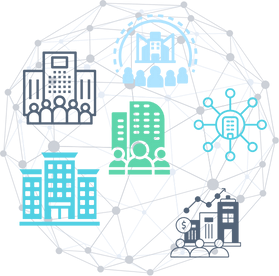 Els projectes han de ser innovadors
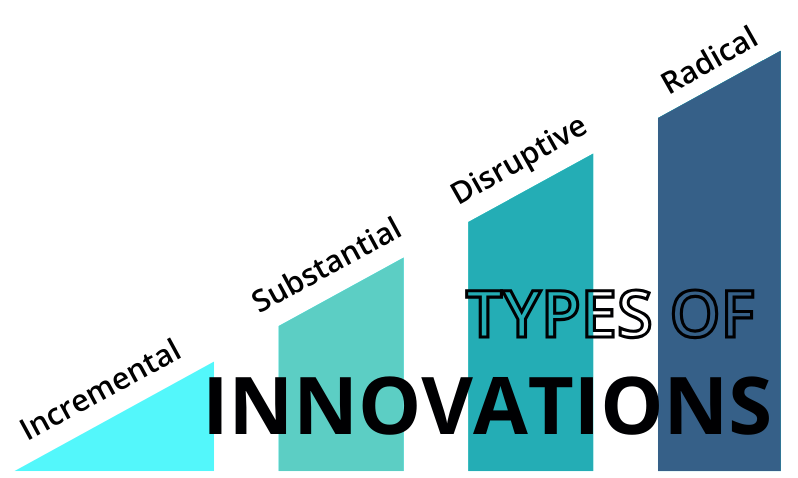 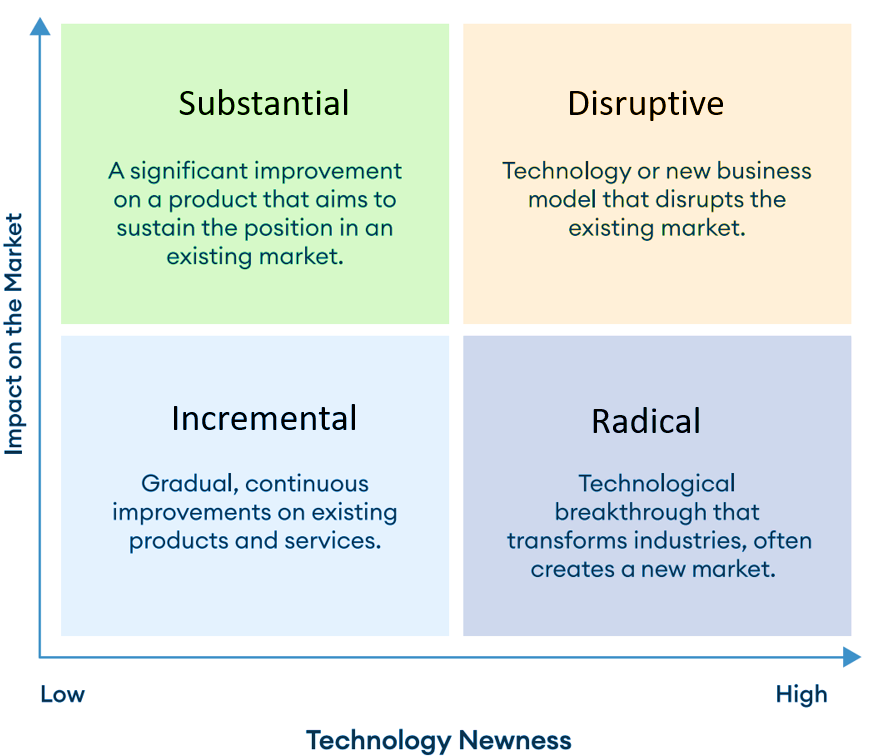 Els projectes han de ser innovadors
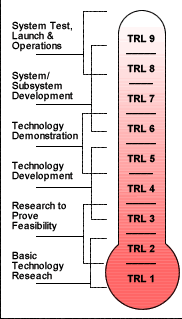 Els projectes innovadors han d'estar en els nivells de preparació tecnològica (TRL) 4, 5, 6 o 7 , indicant que es troben en fases de de validació de concepte o desenvolupament adequades per a la realització dins del període de temps del programa.
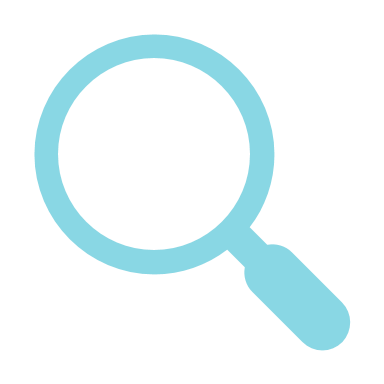 Eina de definició i avaluació de TRL: https://horizoneuropencpportal.eu/sites/default/files/2022-12/trl-assessment-tool-guide-final.pdf
Què es busca?
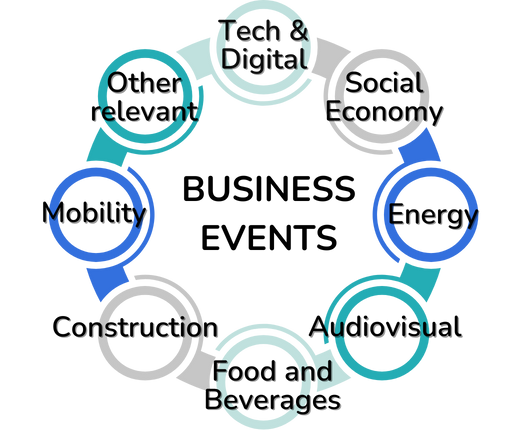 Els projectes han de ser capaços de generar un resultat tangible. Aquests resultats permetran avaluar la viabilitat i l’impacte de la solució proposada en un context real, proporcionant evidència del seu potencial per transformar el sector turístic dels esdeveniments professionals a Catalunya.
Sectors
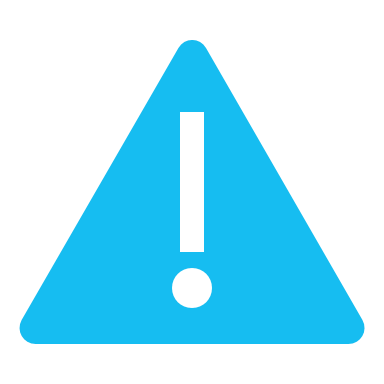 Demanem els codis NACE perquè ens ho sol·liciten des de la Comissió Europea
Programa d'acceleració
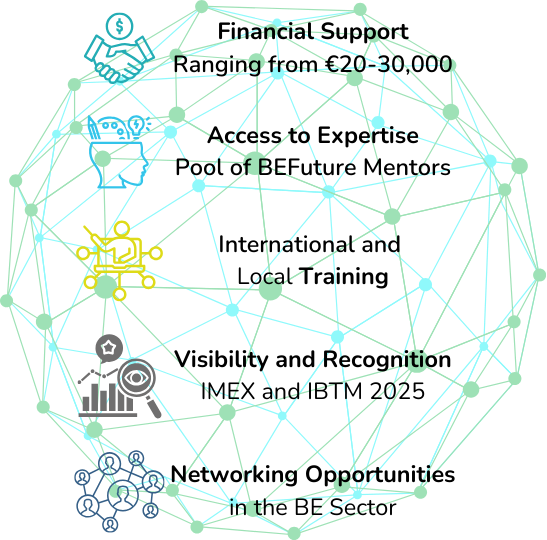 Beneficis
Tres factors claus!
Suport financer: per cobrir els costos de proveïdors de serveis

Mentoratge: Mínim 20 hores de mentoratge amb una persona mentora del “Pool of Mentors”

Participar a l’IBTM 2025 a Barcelona per explicar els projectes
Tres factors claus!
Suport financer: per cobrir els costos de proveïdors de serveis
1. Suport financer
Quines categories pressupostàries es poden incloure?
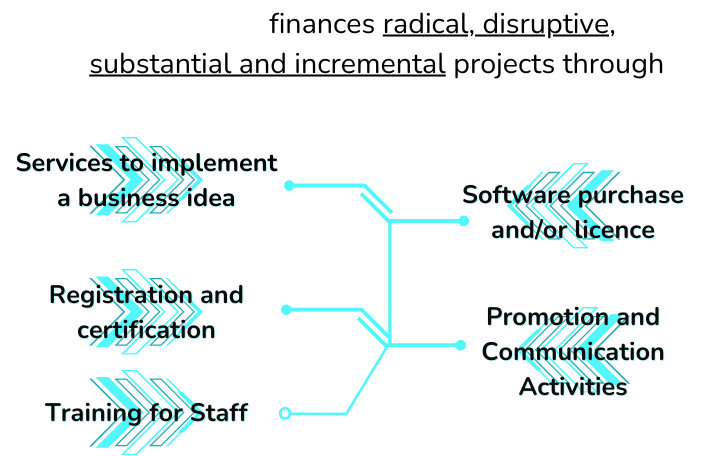 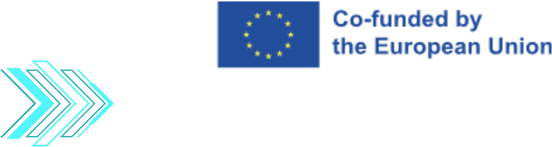 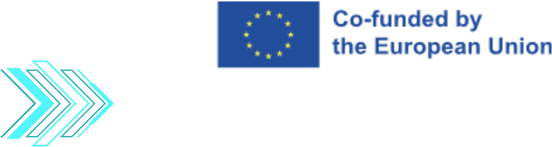 Màxim del 10% del pressupost de la subvenció
Màxim del 15% del pressupost de la subvenció
1. Suport financer
Quines categories pressupostàries es poden incloure?
DEPÈN DEL PROJECTE:
Serveis per implementar una idea de negoci a través del desenvolupament de productes, estudis de mercat, plans de negoci, desenvolupament de propietat intel·lectual...
Compra de programari i/o llicència per a la creació i prova de noves tecnologies o serveis d'esdeveniments, aplicacions de seguiment de la sostenibilitat...
Registre i obtenció de certificacions en sistemes com EMAS, l'etiqueta ecològica de la UE i altres programes de certificació reconeguts .
Formació del personal mitjançant tallers de desenvolupament professional i cursos de certificació
Especialistes en activitats de promoció i comunicació, incloent màrqueting i relacions públiques
Altres (a especificar)
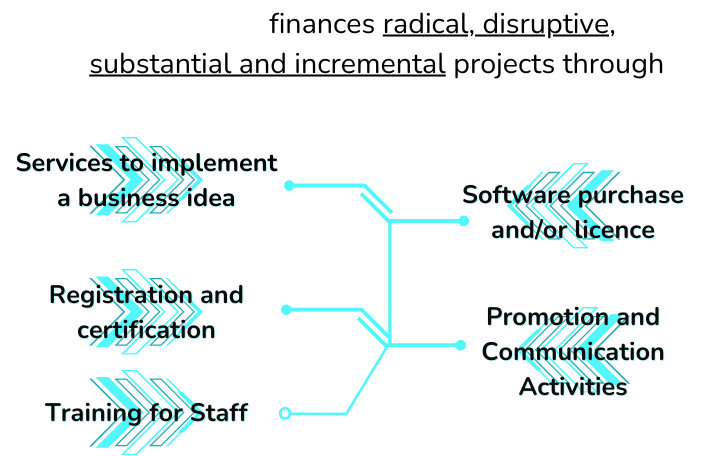 2. Mentoria
2. Mentoria: Mínim 20 hores de mentoria amb una persona mentora del “Pool of Mentors”
2. Mentoria
2. Mentoria: Mínim 20 hores de mentoria amb una persona mentora del “Pool of Mentors”
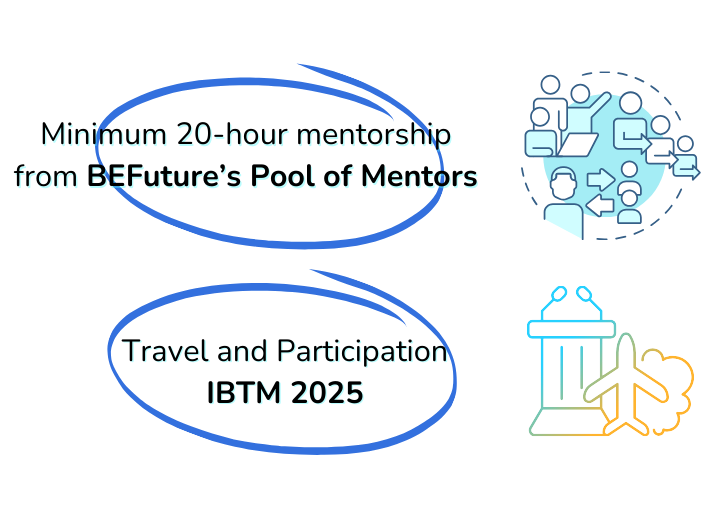 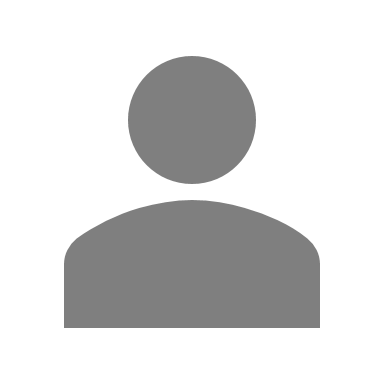 A cada projecte ha de triar un mentor/a i haurà de contractar almenys 20 hores de la seva mentoria
Cal triar la persona mentora al fer el pressupost per tal de saber el cost / hora
Si teniu en ment una persona mentora: cal que es registri a la pool of mentors
2. Mentoria
Quin és el rol de les persones mentores?
3. Participar a l’IBTM
3. Participar a l’IBTM 2025 a Barcelona per explicar els projectes
Per poder presentar els resultats dels projectes
Com i on enviar la convocatòria
Catalunya
Bases legals i on presentar la convocatòria
Resta de països
Web BEFuture
Guidelines (en anglès)
Tràmits Gencat
Catalunya
Bases Reguladores
Convocatòria
https://web.gencat.cat/ca/tramits/tramits-temes/23952_-_Subvencions-Projecte-Europeu-BEFuture
Bases legals i on presentar la convocatòria
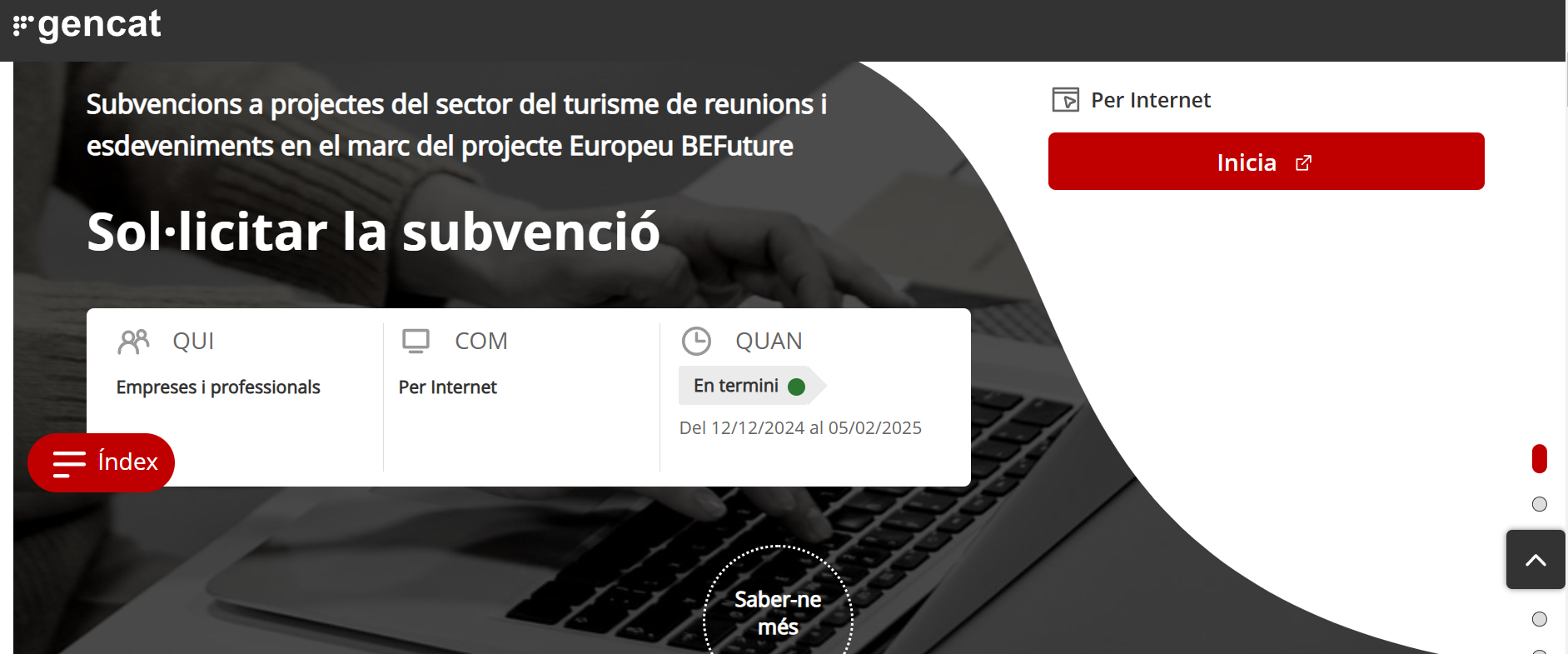 https://web.gencat.cat/ca/tramits/tramits-temes/23952_-_Subvencions-Projecte-Europeu-BEFuture
Què he de presentar?
A) Documentació general:
Pressupost Estimat Annex B 
Document de Cortesia - ​Estructura del PITCH DECK
Declaració responsable de les retribucions dels òrgans directius (En cas d'agrupacions, caldrà aportar, signades, la declaració de cada una de les entitats que en forma part)
Certificat bancari signat digitalment

B) En cas d'agrupacions, caldrà, a més, aportar:
Conveni
Declaració responsable, signada per cada una de les entitats que en forma part (G346NIA-496)
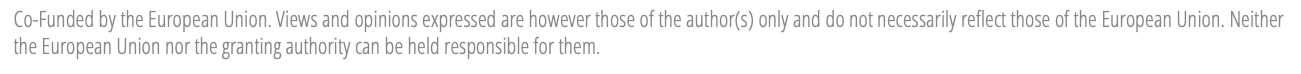 Cofinançat​ per el europeu Unió. Vistes i opinions expressat són tanmateix aquells de el autor(s) només i fer no reflectir necessàriament aquells de el europeu Unió. Tampoc el europeu Unió ni tampoc el concessió autoritat pot ser celebrat responsable per ells.
Què fer abans​ presentar un projecte ?
Preparar correctament la teva aplicació t'ajudarà a estalviar temps més tard!
Llegeix la documentació
Comprova els criteris d’elegibilitat
Descarrega els documents que cal entregar (pitch deck i budget)
Mira el formulari de presentació 
Prepara la proposta
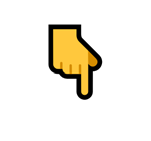 Si teniu qualsevol dubte
Correu electrònic: call-inquiries@be-future.eu
LinkedIn : BEFuture
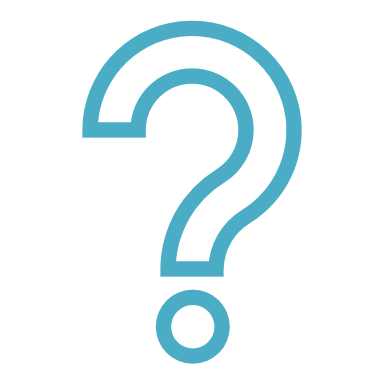 Consell:
Pots guardar la sol·licitud i continuar més endavant!
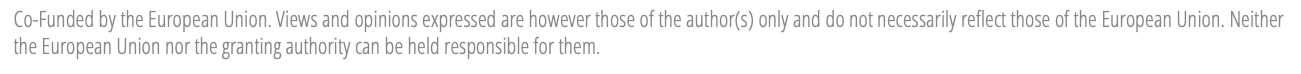 A) Documentació general
1
Pressupost Estimat Annex B
Llegeix atentament les instruccions.
Omple la informació del projecte per al sol·licitant principal i els socis del projecte (si escau).
Omple les cel·les obligatòries del pressupost per a despeses de viatge i serveis (cel·les grogues).
Assegura't que tots els costos s'atribueixin a un beneficiari i a un tipus d'activitat.
3. Tingues en compte les següents normes pressupostàries:
El pressupost del projecte ha de superar els 20.000 €, amb una subvenció d'entre 20.000 i 30.000 €.
Almenys el 70% de l'import de la subvenció s'ha d'assignar a la(s) PIME(s).
Els costos de formació no poden superar el 15% del pressupost, i els costos de comunicació no poden superar el 10%.
4. Si escau, omple la fulla "Altres recursos" per a despeses de viatge i serveis (cel·les blanques).
5. Assegura't que tots els elements de la llista de comprovació del pressupost són correctes i presenta el teu pressupost.
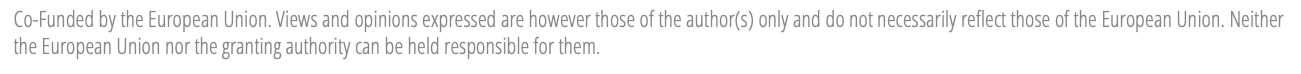 Cofinançat​ per el europeu Unió. Vistes i opinions expressat són tanmateix aquells de el autor(s) només i fer no reflectir necessàriament aquells de el europeu Unió. Tampoc el europeu Unió ni tampoc el concessió autoritat pot ser celebrat responsable per ells.
A) Documentació general
Pressupost Estimat Annex B
1
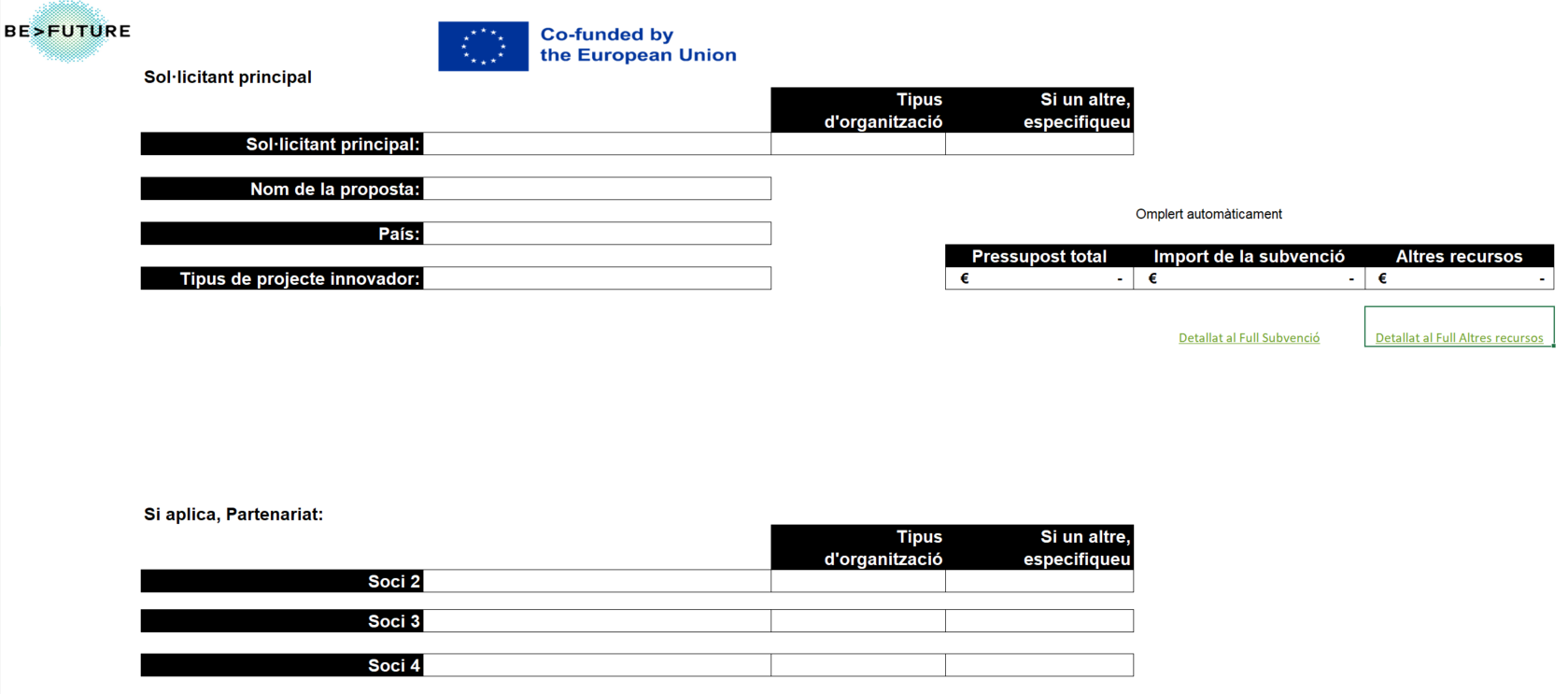 Informació
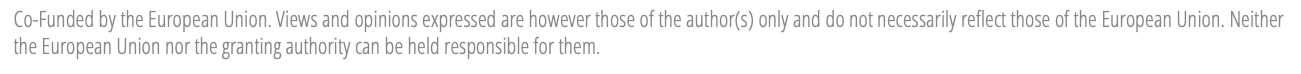 Cofinançat​ per el europeu Unió. Vistes i opinions expressat són tanmateix aquells de el autor(s) només i fer no reflectir necessàriament aquells de el europeu Unió. Tampoc el europeu Unió ni tampoc el concessió autoritat pot ser celebrat responsable per ells.
A) Documentació general
1
Pressupost Estimat Annex B
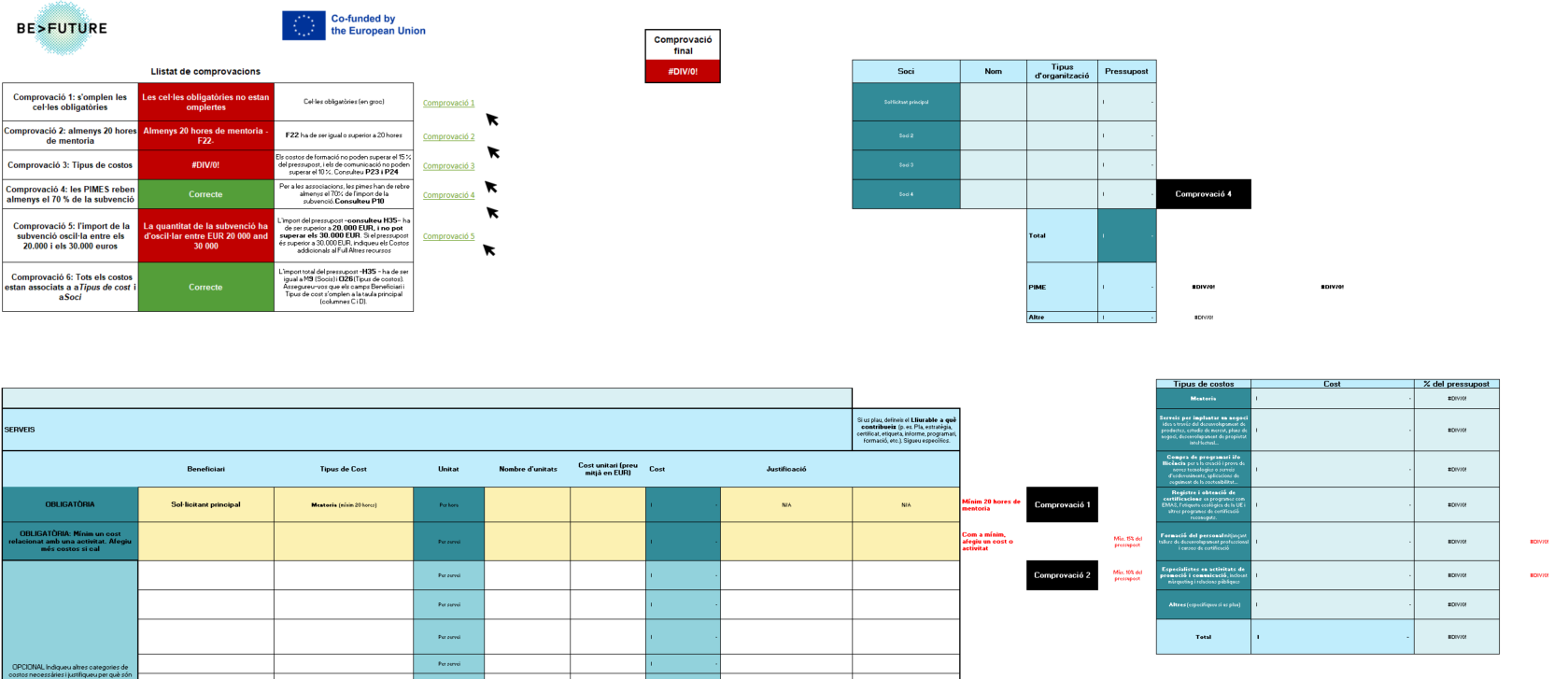 Pressupost
A) Documentació general
1
Pressupost Estimat Annex B
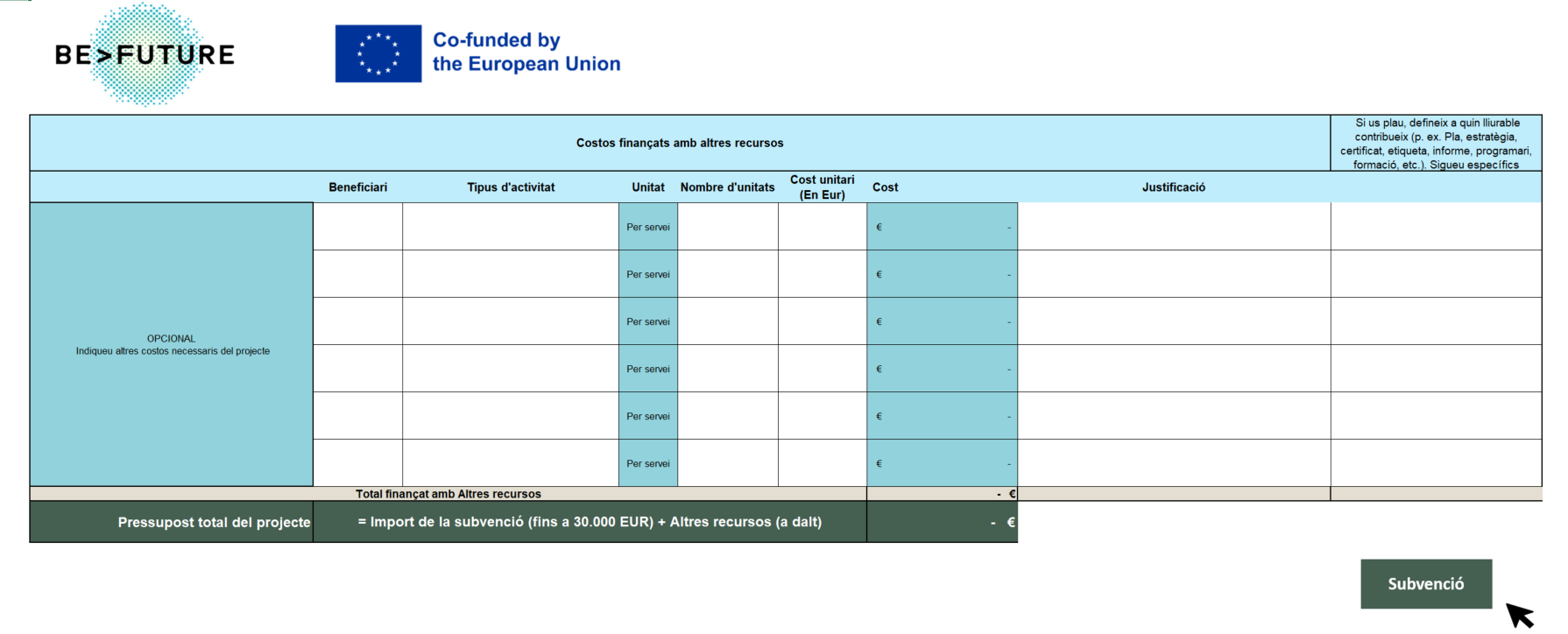 Altres Recursos
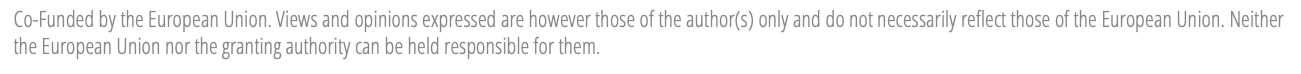 Cofinançat​ per el europeu Unió. Vistes i opinions expressat són tanmateix aquells de el autor(s) només i fer no reflectir necessàriament aquells de el europeu Unió. Tampoc el europeu Unió ni tampoc el concessió autoritat pot ser celebrat responsable per ells.
A) Documentació general
2
Document de Cortesia - ​Estructura del PITCH DECK
Descarregar i omplir el document
Com funciona?

El text en vermell s'ha d' esborrar i substituïr per la informació que es demana, en blau.
El límit és de 10 diapositives, excloses la portada i instruccions.
El límit suggerit per secció és el següent:
Informació sobre el/la sol·licitant i, si es tracta d'una agrupació, de la resta d'organitzacions que la conformen
Repte abordat
Idea/ servei / procés innovador
Model de negoci
Punts clau: resum de temes essencials
3
Declaració responsable de les retribucions dels òrgans directius (En cas d'agrupacions, caldrà aportar, signades, la declaració de cada una de les entitats que en forma part) (G346NIA-496)
Descarregar i omplir el document
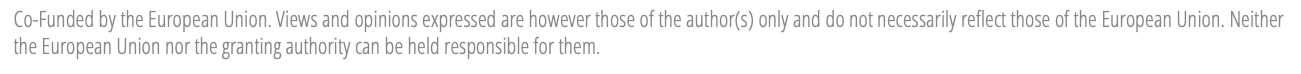 Cofinançat​ per el europeu Unió. Vistes i opinions expressat són tanmateix aquells de el autor(s) només i fer no reflectir necessàriament aquells de el europeu Unió. Tampoc el europeu Unió ni tampoc el concessió autoritat pot ser celebrat responsable per ells.
I desprès d’enviar la sol·licitud? Cronologia
Calendari
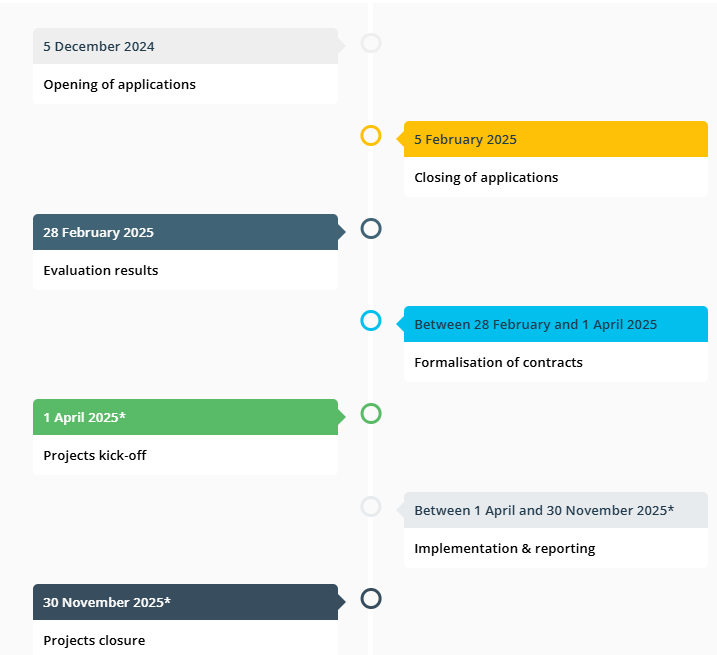 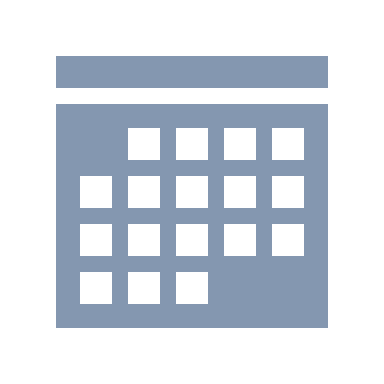 Els projectes tindran una durada de 8 mesos

De manera provisional:
De l'1 d'abril de 2025 al 30 de novembre de 2025
Cronologia per a mentors/es i projectes
Convocatòria de mentors oberta
Últim dia per signar un Acord Contractual amb un Projecte
L'accés al pool fo mentors es notificarà als mentors en un termini de 10 dies des de la sol·licitud
Mentors
Implementació de la mentoria
15 de maig de 2025
Octubre 2024
Implementació del projecte (8 mesos )
1 d'abril de 2025
4 de març de 2025
5 de febrer de 2025
5 de desembre de 2024
30 de novembre de 2025
Projectes
Convocatòria de projectes tancada
Convocatòria de projectes oberta
Comencen els projectes
S'acaben els projectes
Resultats de l'avaluació
Compliment
Avaluació Procés
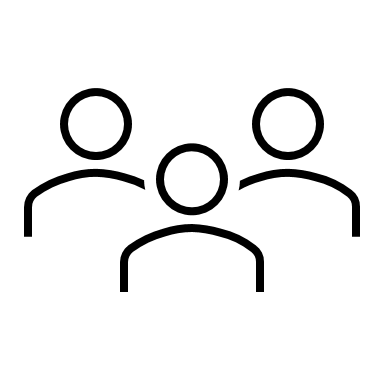 3 avaluadors independents
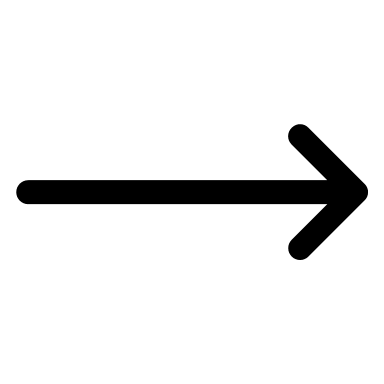 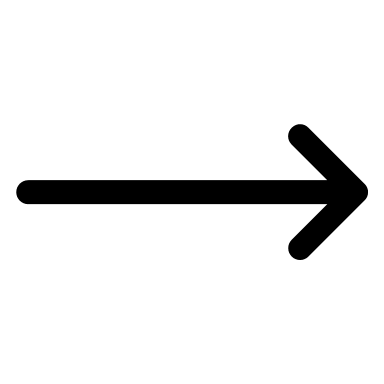 Resultat de l'avaluació unificada
3 Breus informes d'avaluació
Consolidat en
Criteris avaluació
Criteris avaluació
Aquests són els sis criteris d'adjudicació amb què es valorarà el vostre projecte.
Mireu les bases reguladores per veure el detall de la puntuació
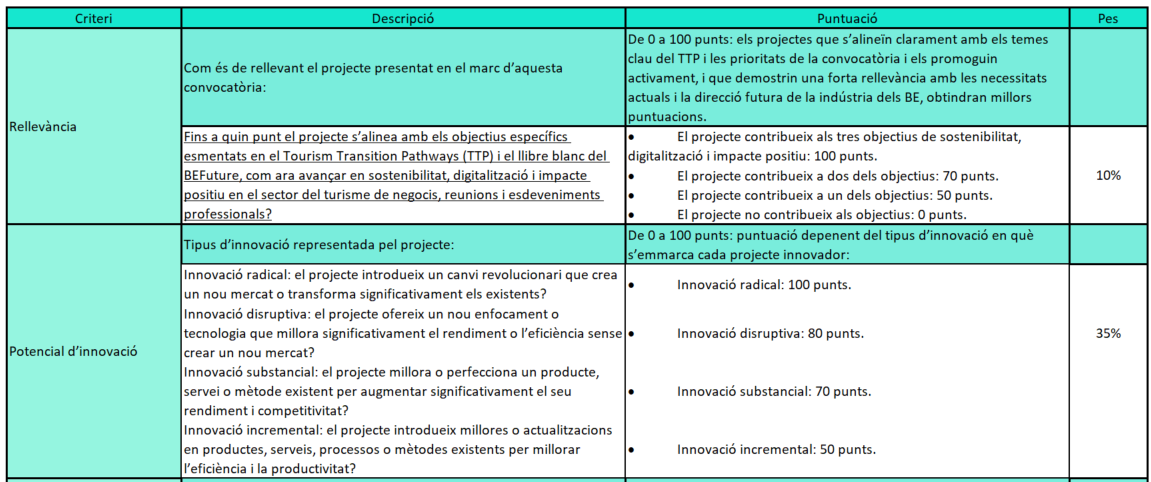 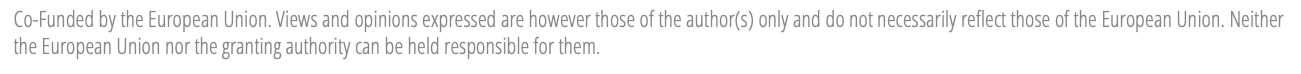 Cofinançat​ per el europeu Unió. Vistes i opinions expressat són tanmateix aquells de el autor(s) només i fer no reflectir necessàriament aquells de el europeu Unió. Tampoc el europeu Unió ni tampoc el concessió autoritat pot ser celebrat responsable per ells.
Criteris avaluació
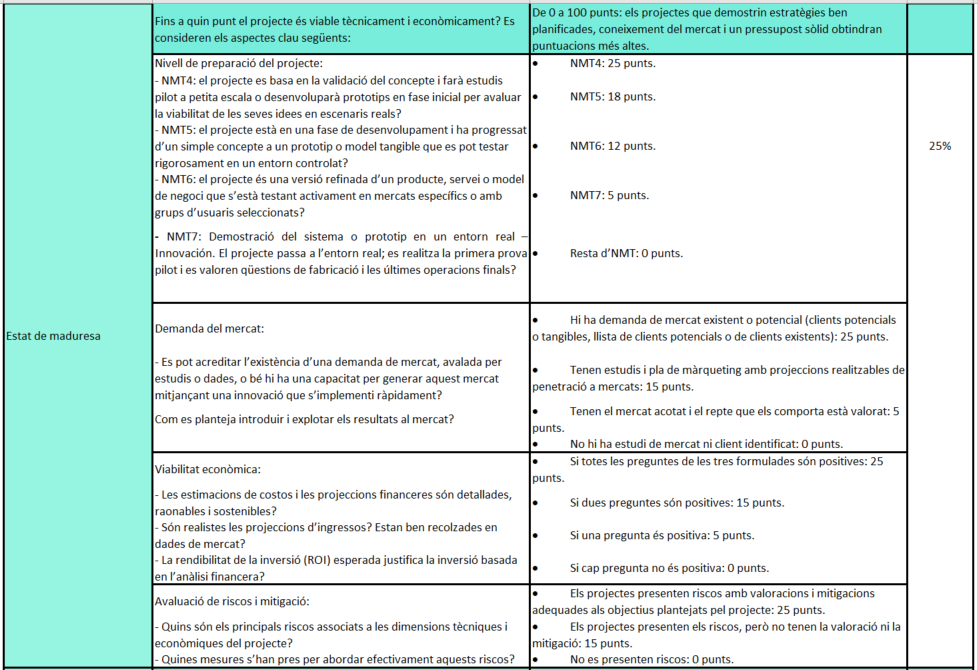 Criteris avaluació
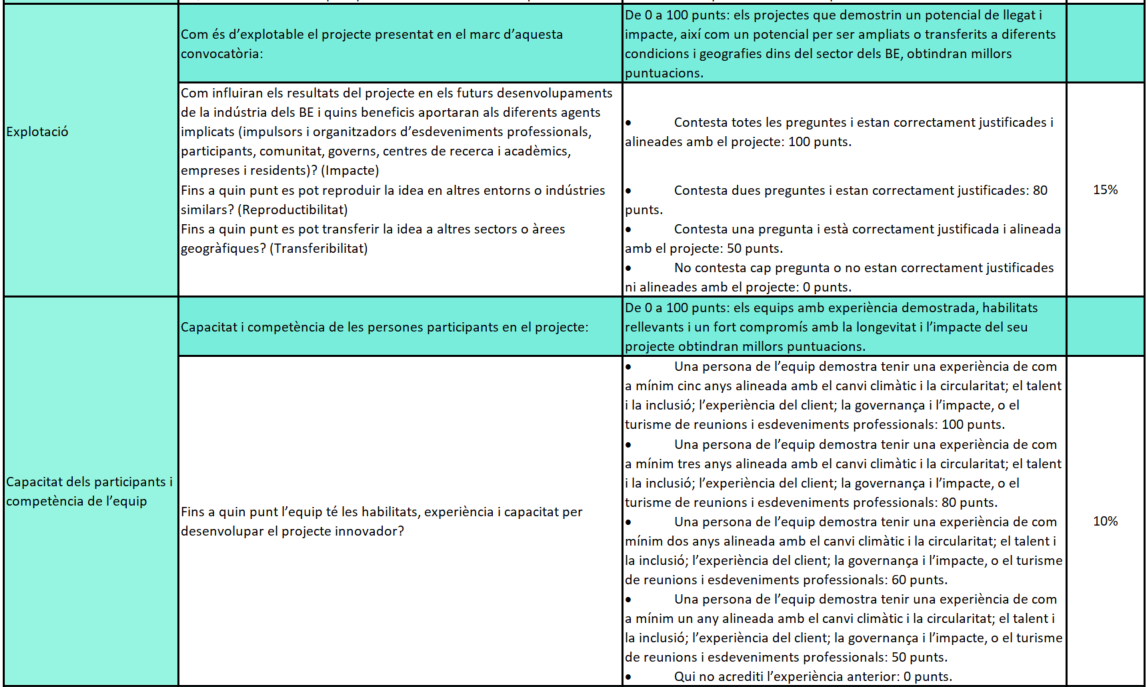 Criteris avaluació
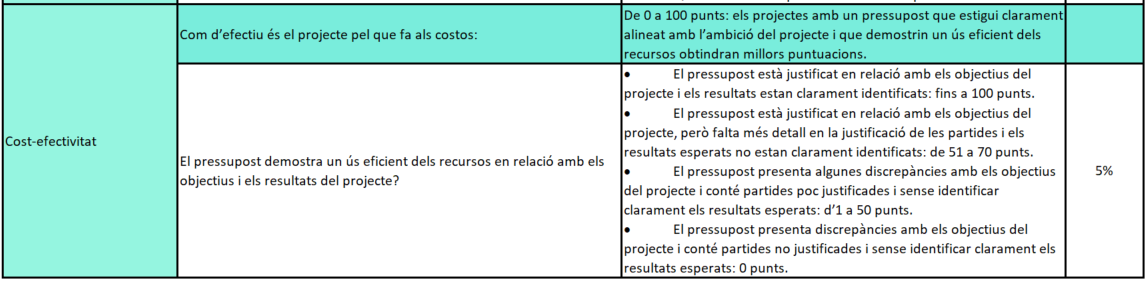 Preguntes ? Necessites més ajuda ?
Preguntes generals: call-inquiries@be-future.eu
En cc: befuture.act@gencat.cat
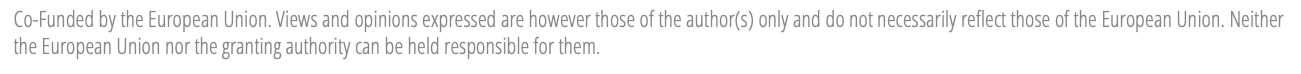 Cofinançat​ per el europeu Unió. Vistes i opinions expressat són tanmateix aquells de el autor(s) només i fer no reflectir necessàriament aquells de el europeu Unió. Tampoc el europeu Unió ni tampoc el concessió autoritat pot ser celebrat responsable per ells.